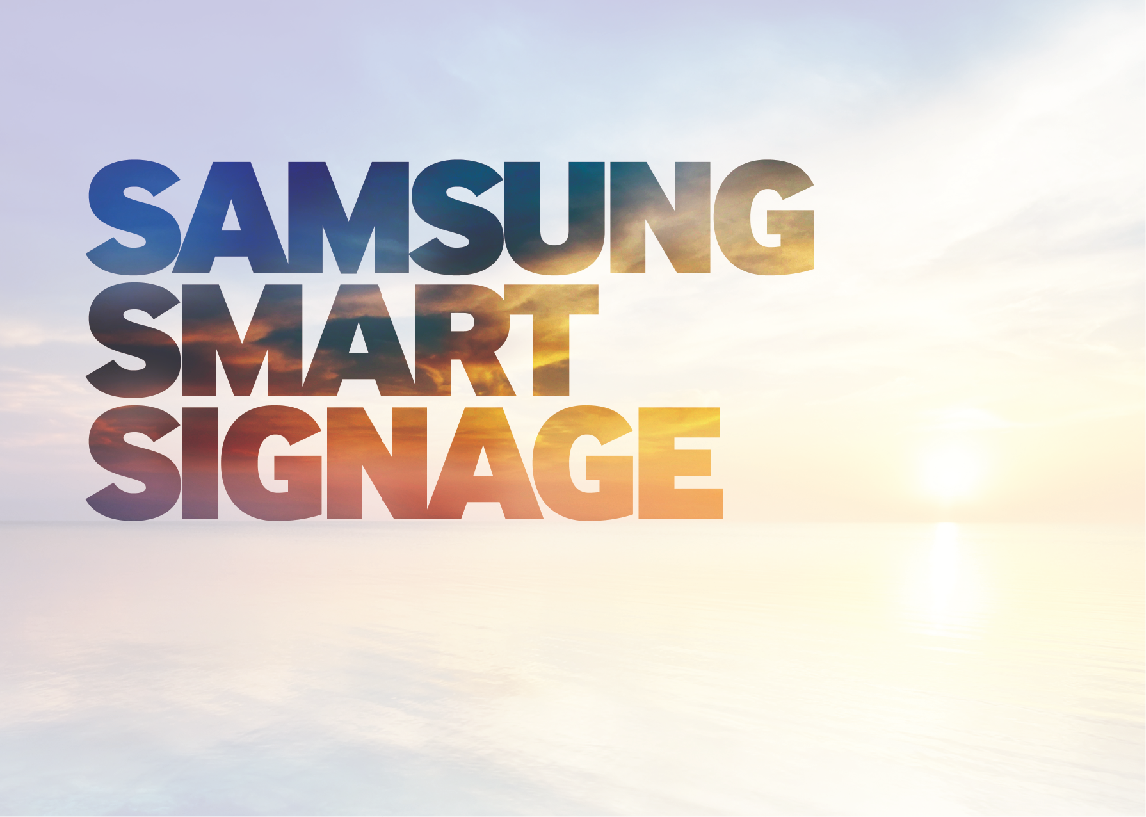 Sssp vs. TV
Samsung SELV 2015
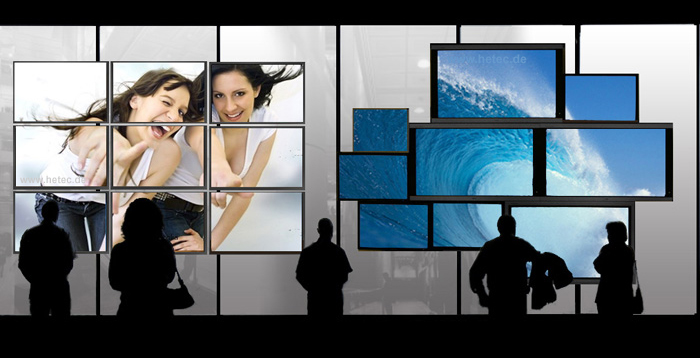 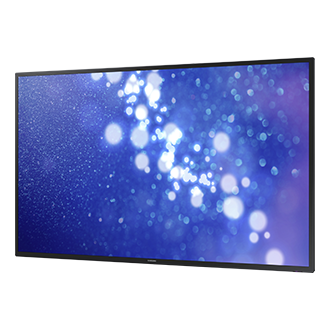 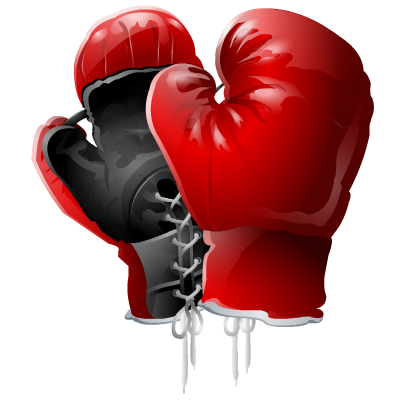 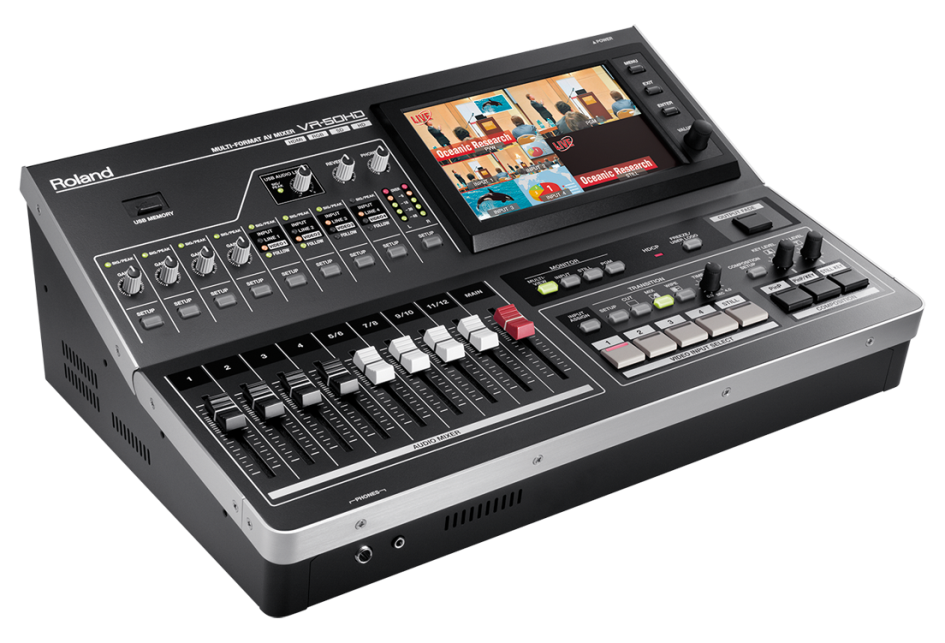 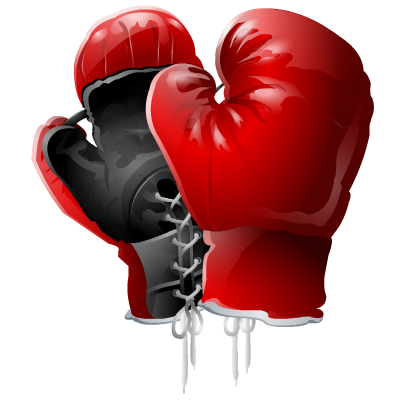 Built Tough “High Reliability”
• LFD quality assurance test standard is more strict  than TV to meet customers expectation
No need for additional equipment such as distributor
 Simple videowall is possible with ‘videowall setting’ OSD menu (refer to following page)
Optimized Connectivity “VW”
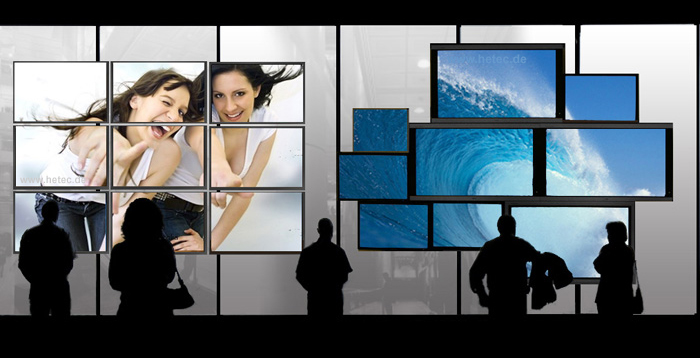 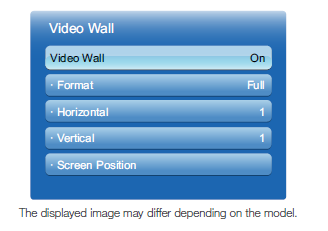 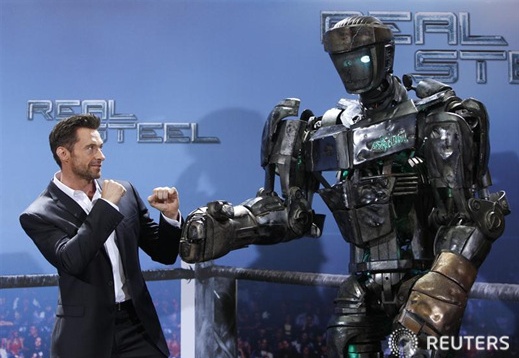 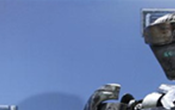 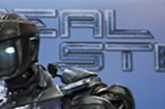 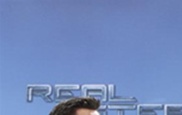 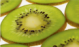 Digital video signal
(DVI, HDMI)
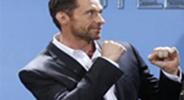 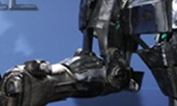 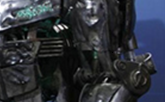 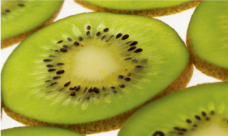 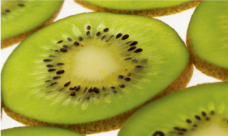 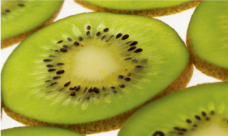 DVI
HDMI
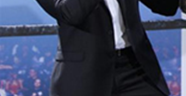 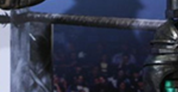 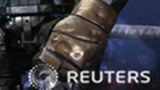 Full mode
DP Loop Out
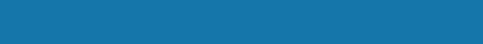 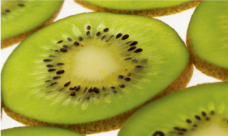 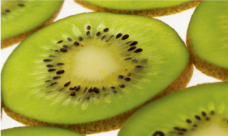 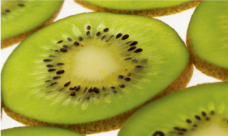 DP
DP loop out
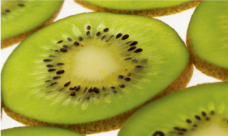 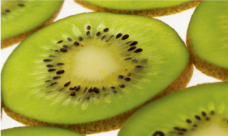 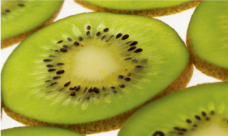 Natural mode
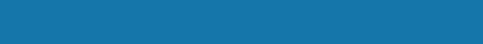 “Multi Display Control” Protocol is embedded in all SSS products
 MDC program is provided as stand alone or imbedded within MagicInfo Suite
MDC
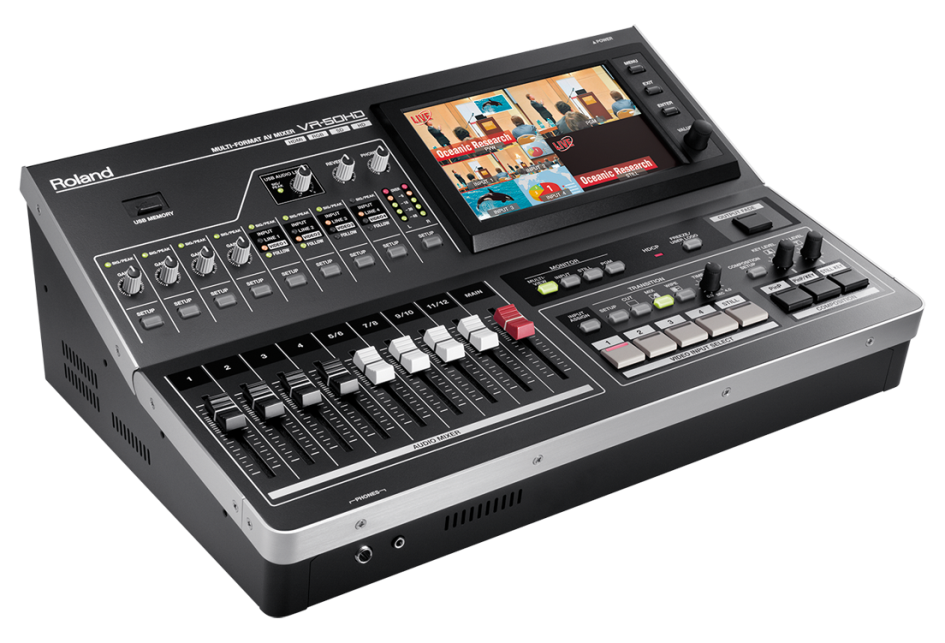 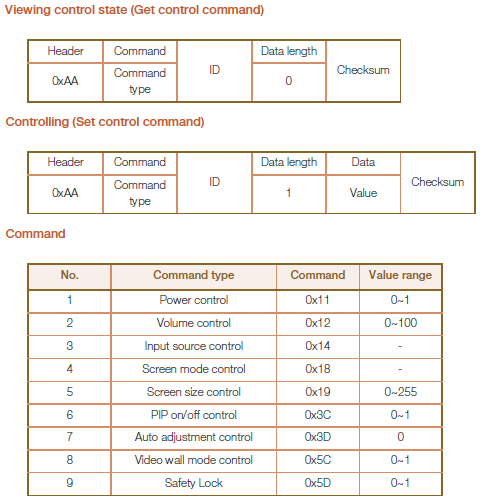 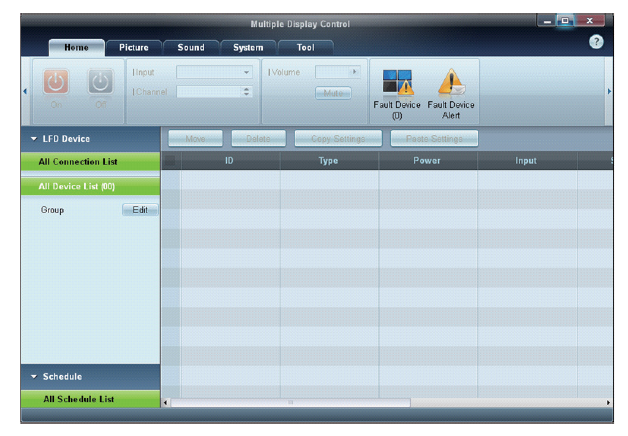 MDC (Multiple Display Control) Program
Samsung SELV 2015
MDC(Multiple Display Control) Protocol
“Offline” Content Management
“Offline” Scheduler
“ Offline” Template Manager
“MagicInfo” SW
Digital Signage “SSSP”
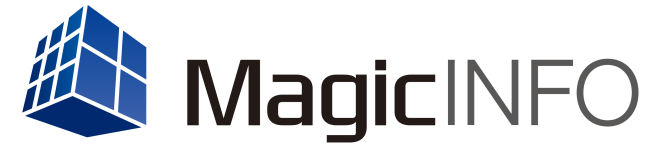 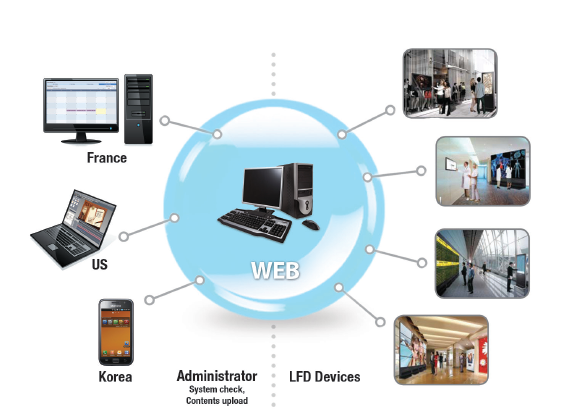 Samsung SELV 2015
Other Differences
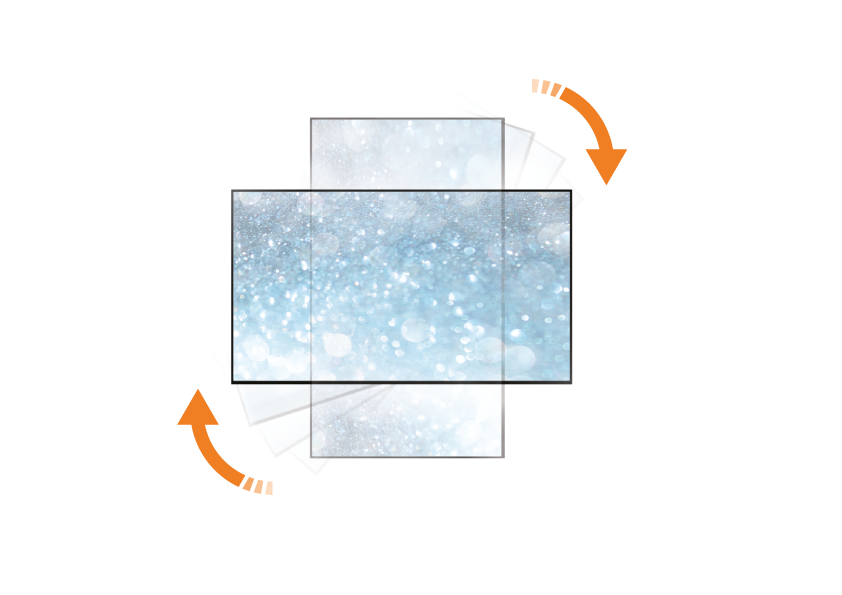 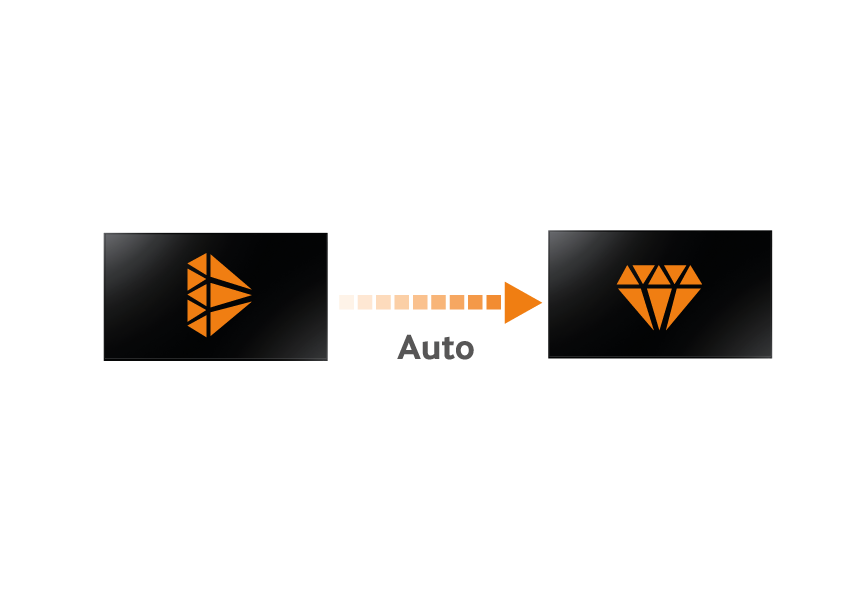 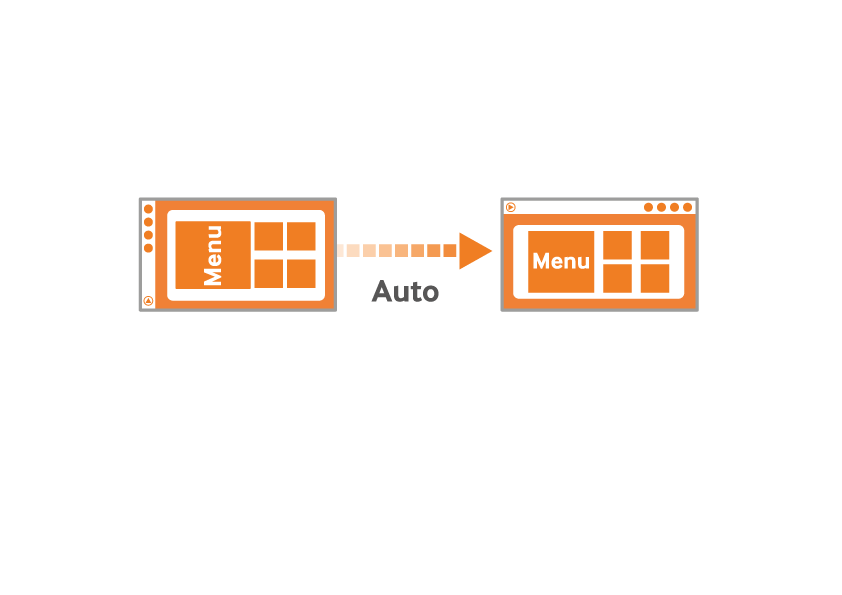 Display pivot for easier positioning
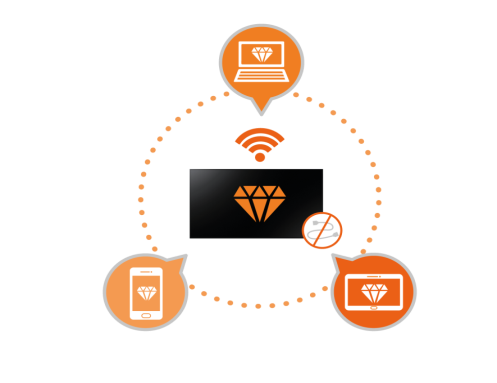 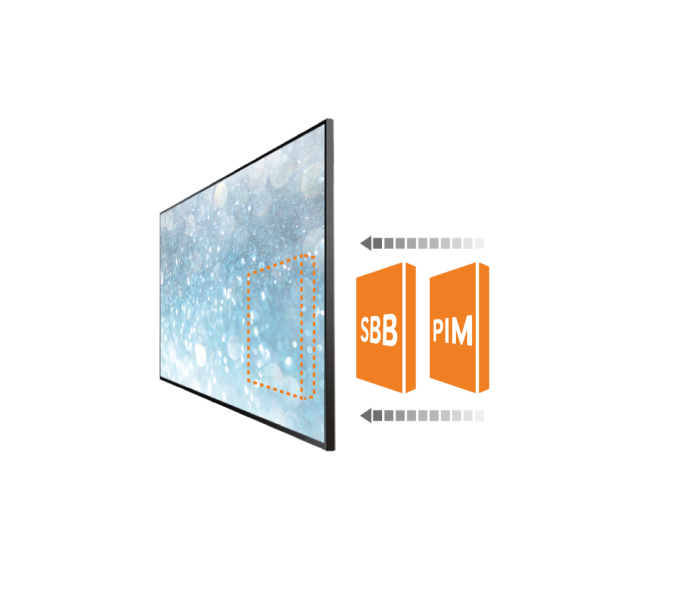 Easy Scalability
WIRELESS CONNECTION
Samsung SELV 2015
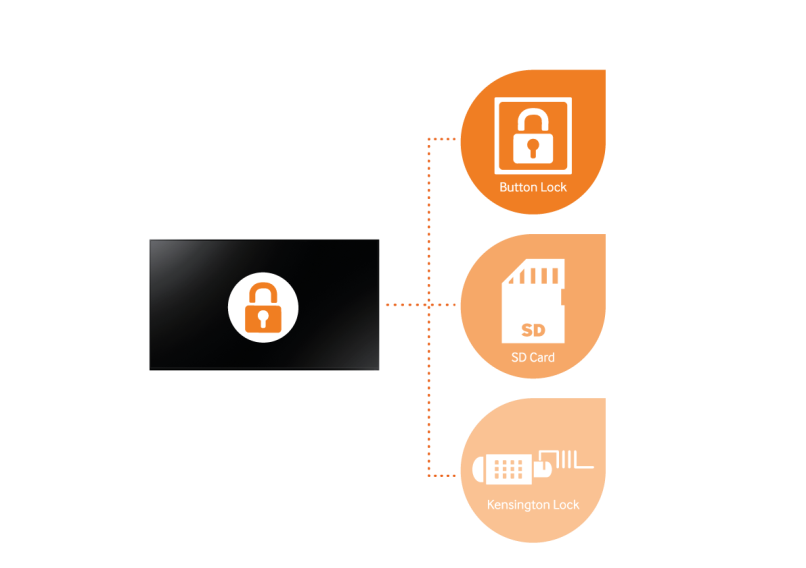 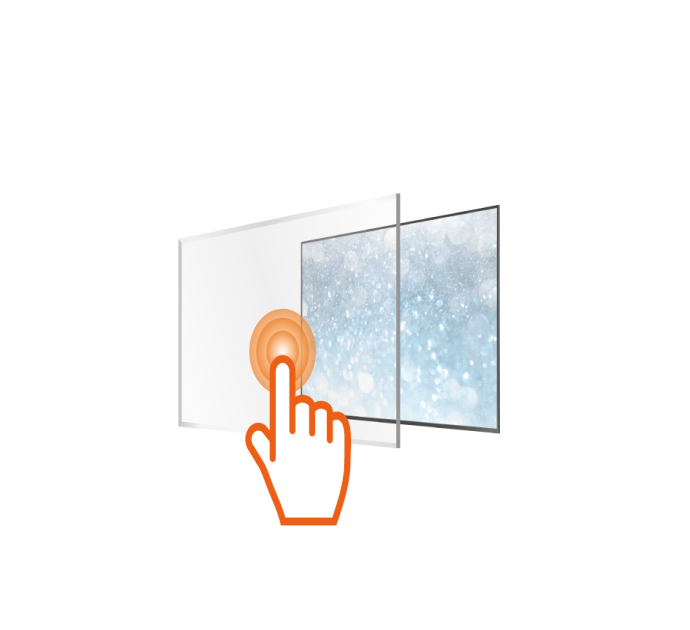 Better Security
Touch Screen Overlay
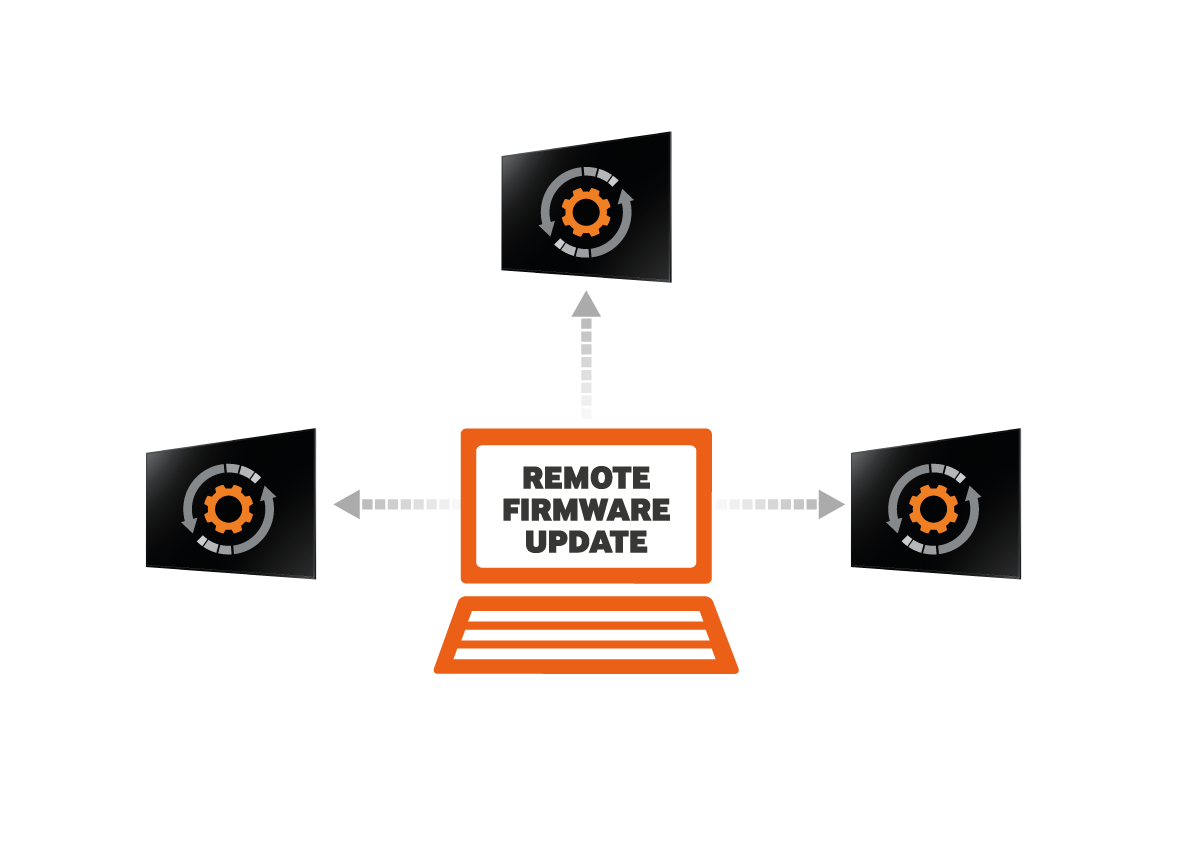 Remote FW Update
Samsung SELV 2015
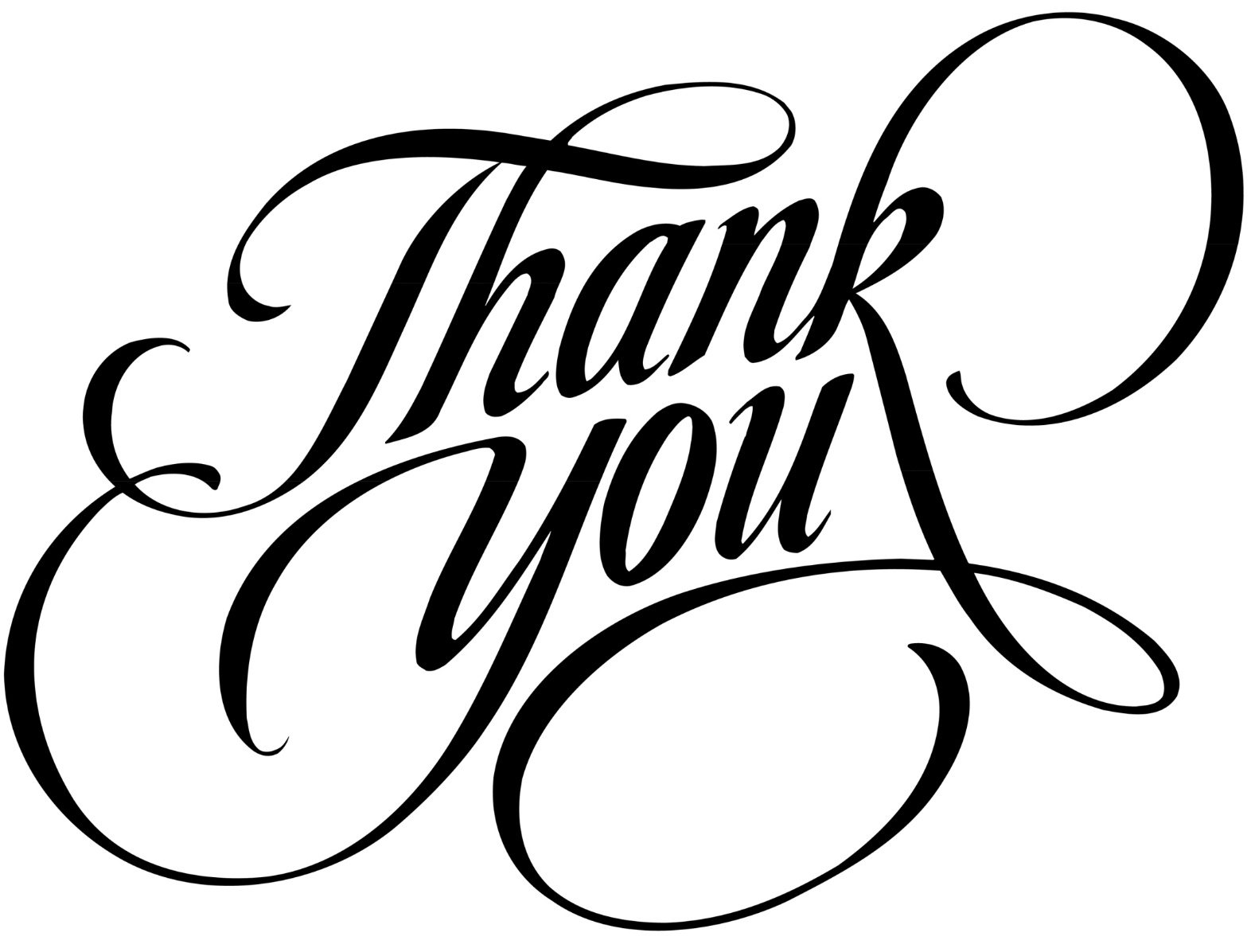 Samsung SELV 2015